Chasing the Long Tail:
What Neural Networks Memorize and Why
Vitaly Feldman
Apple*
Chiyuan Zhang
Google Research
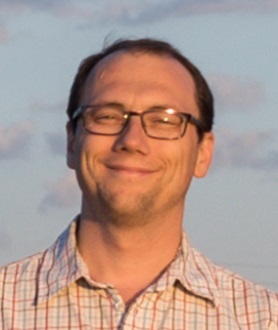 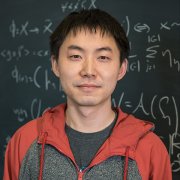 *Part of the work done while at Google Research 
and while visiting the Simons Institute, UC Berkeley
Label memorization
For state-of-the-art deep learning algorithms on text/image datasets
Training set error: 0-5%
(Typical) test set error: 10-30%
Inception on ImageNet 1000 with random labels:
Training error:  9%  
Test error: 99.9%
[Zhang,Bengio,Hardt,Recht,Vinyals ‘17]
Not explained by existing theories
Defining memorization
generalization 
error
empirical 
error
generalization gap
Why is label memorization ubiquitous?
3
Privacy concerns
Black-box membership inference attack with high accuracy
     [Shokri,Stronati,Song,Shmatikov 17; LongBWBWTGC 18; SalemZFHB 18,…]
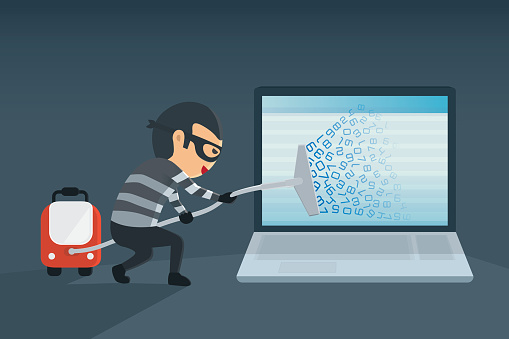 Is memorization necessary for achieving optimal error?
4
[Speaker Notes: Concrete question]
What about theory?
empirical 
error
generalization gap
Controlled via a proxy
VC-dim, margin, norms 
stability etc.
5
Related work
Generalization of interpolating methods
Interpolation may be “harmless”
Does not address the “why?” question
Memorization also happens without interpolation

Overparametrization is useful
Easier to optimize and richer space of models
Does not imply interpolation/memorization
[Cover,Hart ’67; Belkin,Hsu,Mitra ‘18; 
 Liang,Rakhlin ’18; Belkin,Rakhlin,Tsybakov ’19; 
 Belkin,Hsu,Xu ’19; Bartlett,Long,Lugosi,Tsigler ‘19; 
 Hastie,Montanari,Rosset,Tibshirani ’19; 
 Muthukumar,Vodrahalli,Sahai ’19; Mei,Montanari 19;
Montanari,Zhong 20; ….]
6
CIFAR-10 truck class

training set
Hard atypical examples
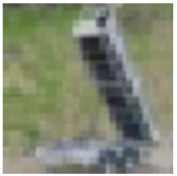 test set
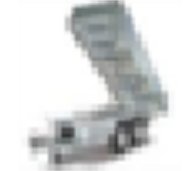 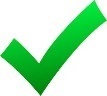 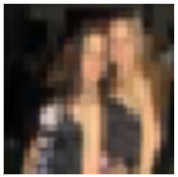 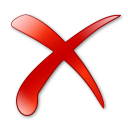 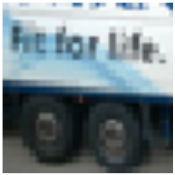 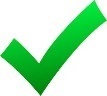 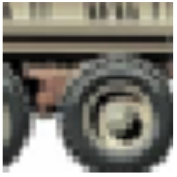 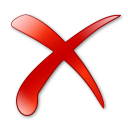 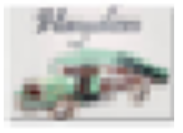 7
[Speaker Notes: Note: order]
Subpopulations
CIFAR-10 birds
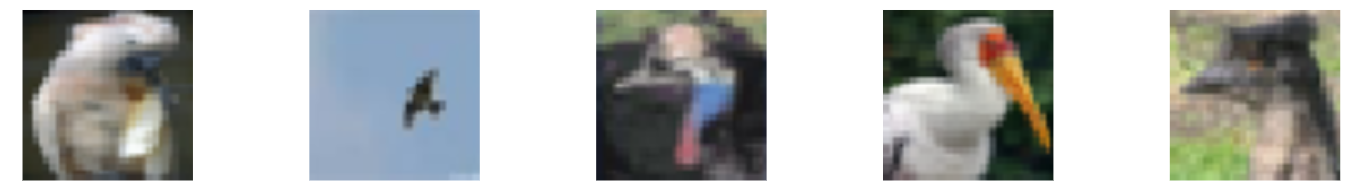 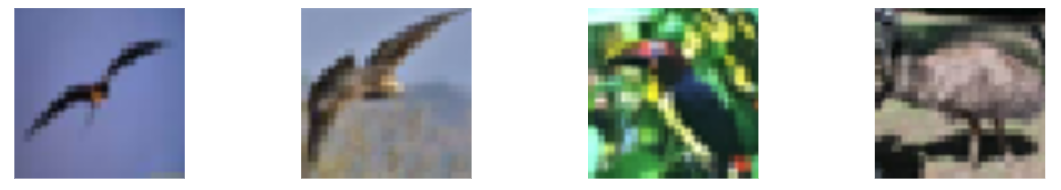 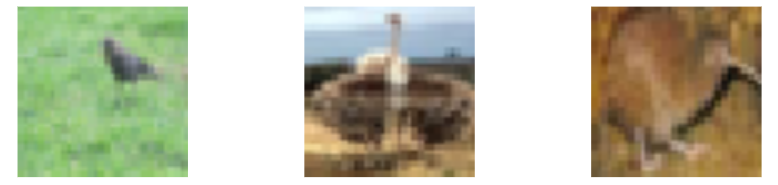 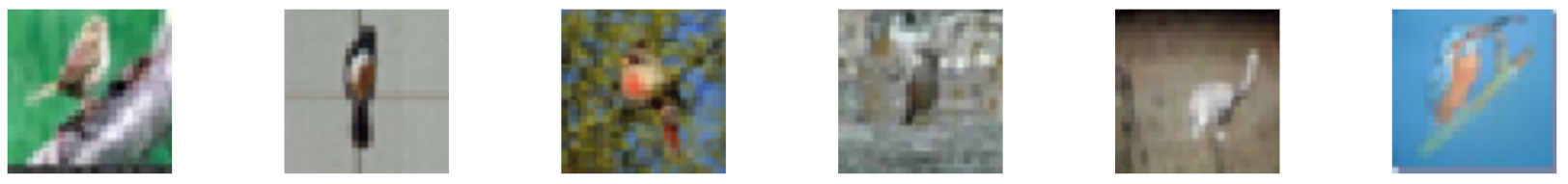 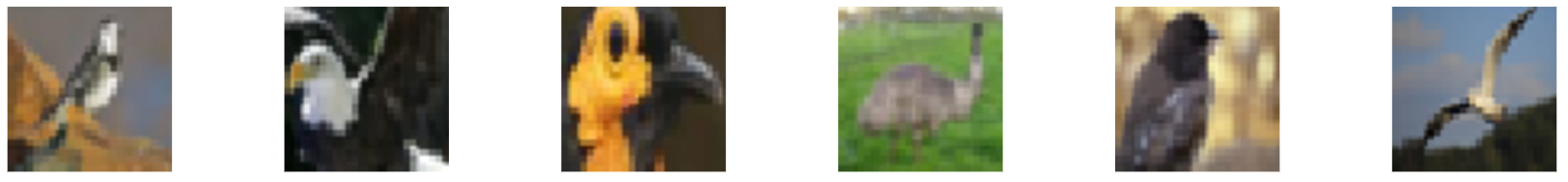 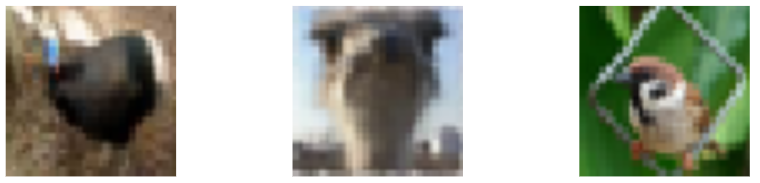 8
Long-tailed data
Additional annotations
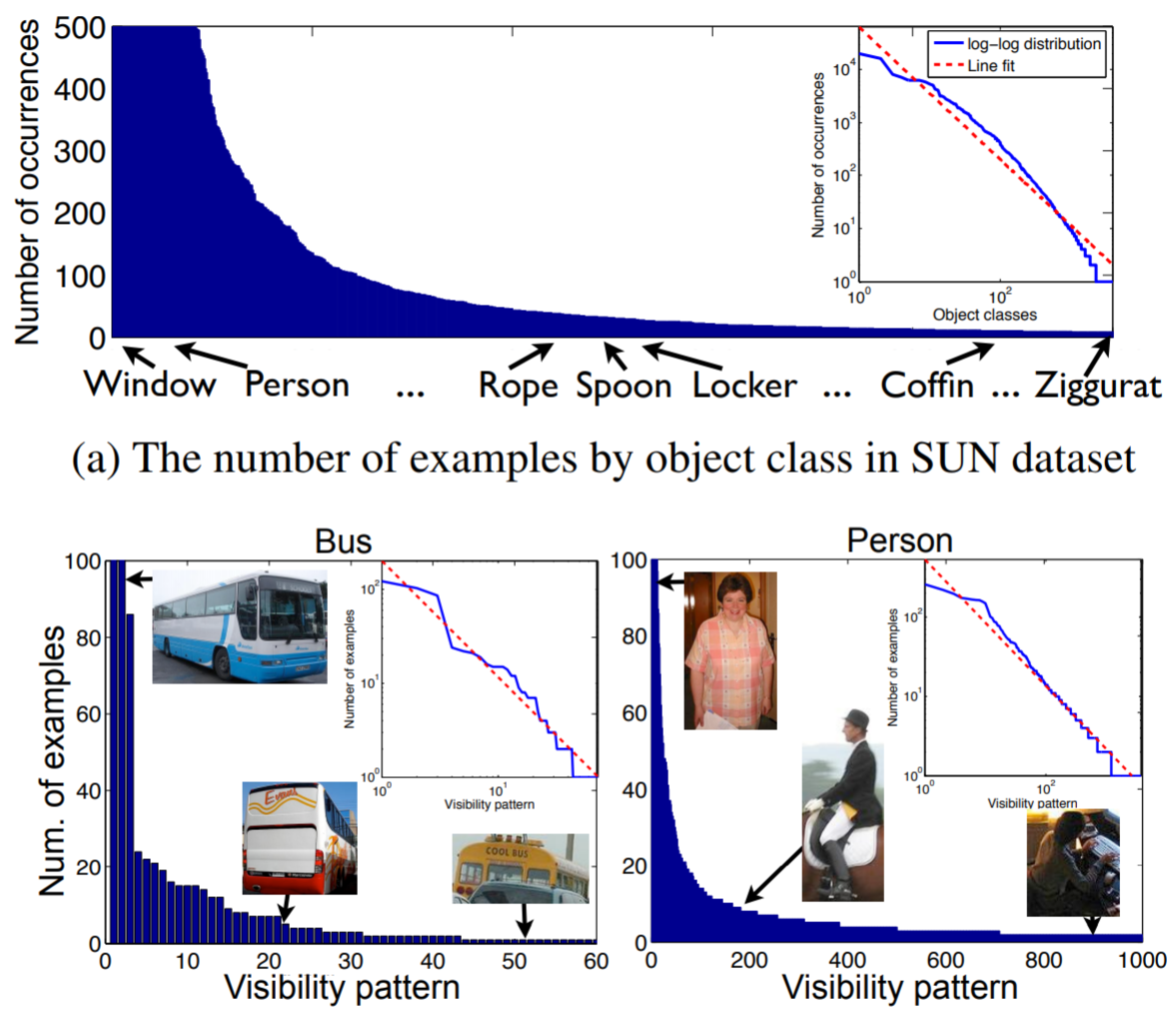 [Zhu, Anguelov, Ramanan ’14]
The tail rears its head
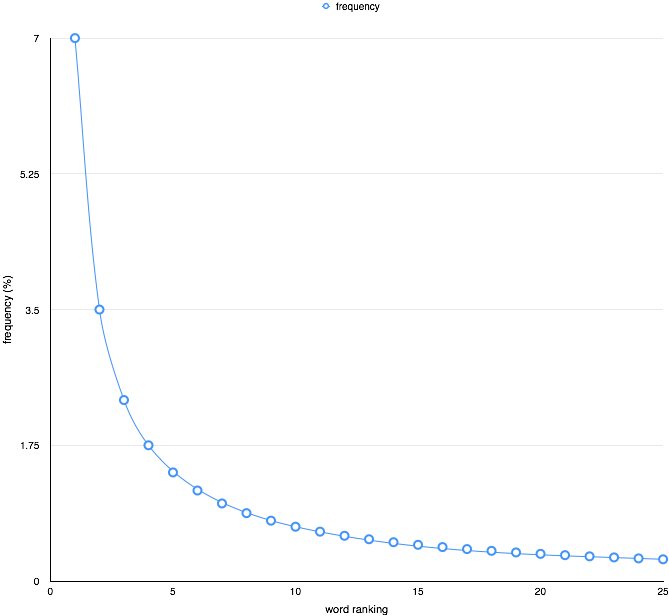 10
Basic model
11
Benefits of fitting
12
Fitting and memorization
13
Beyond discrete domains
14
Coupling
15
Empirical validation
16
Method
17
Examples of memorization estimates
High memorization estimate
ImageNet: bobsled class
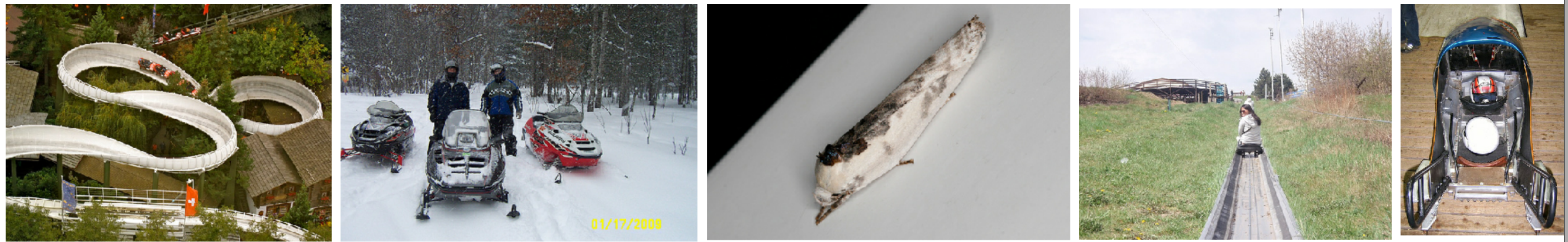 Low memorization estimate
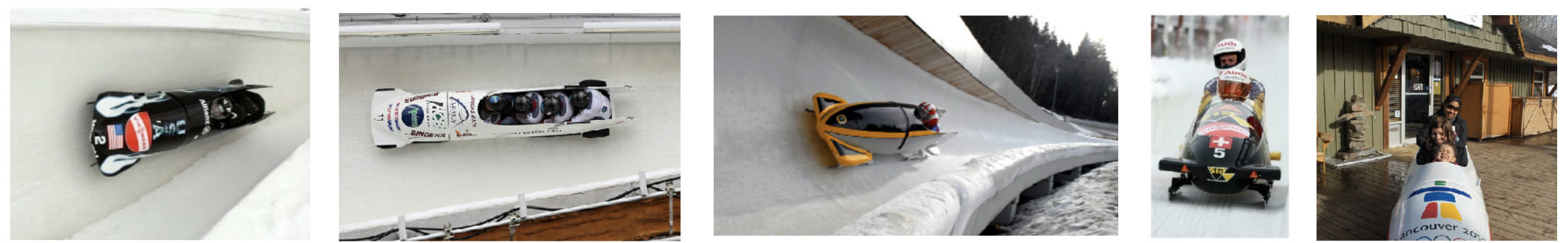 18
Benefits of memorization for ImageNet
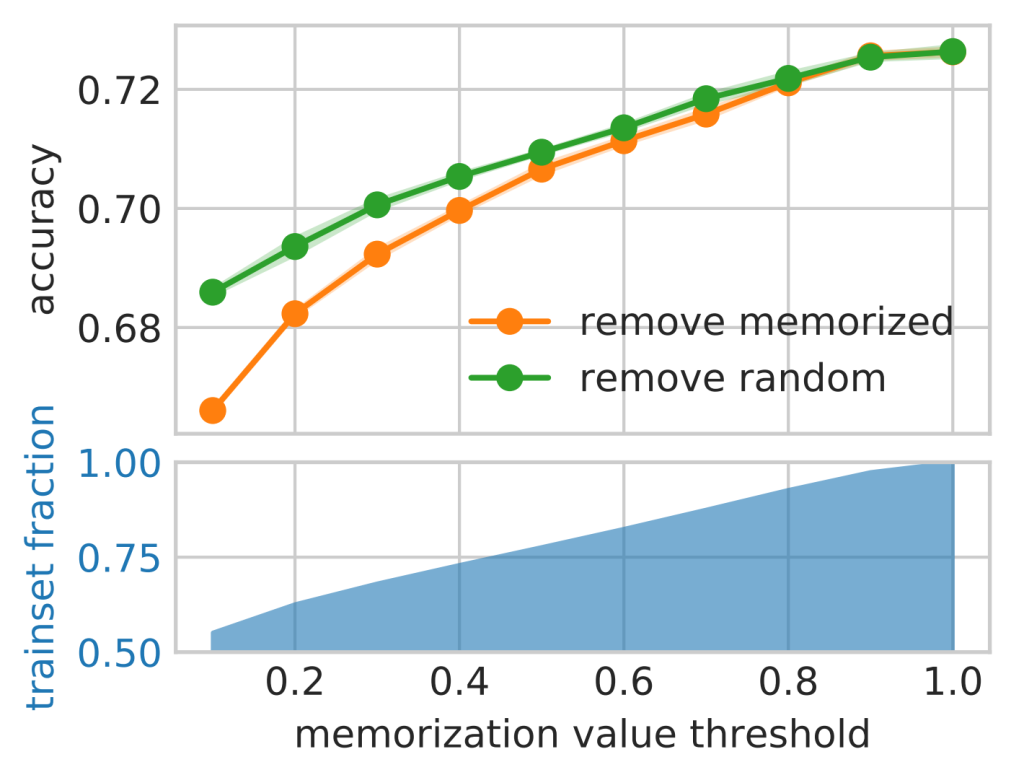 19
Influence of memorized examples
Same trick!
20
High-influence pairs
Many memorized training examples each of which significantly influences the accuracy on just one test example
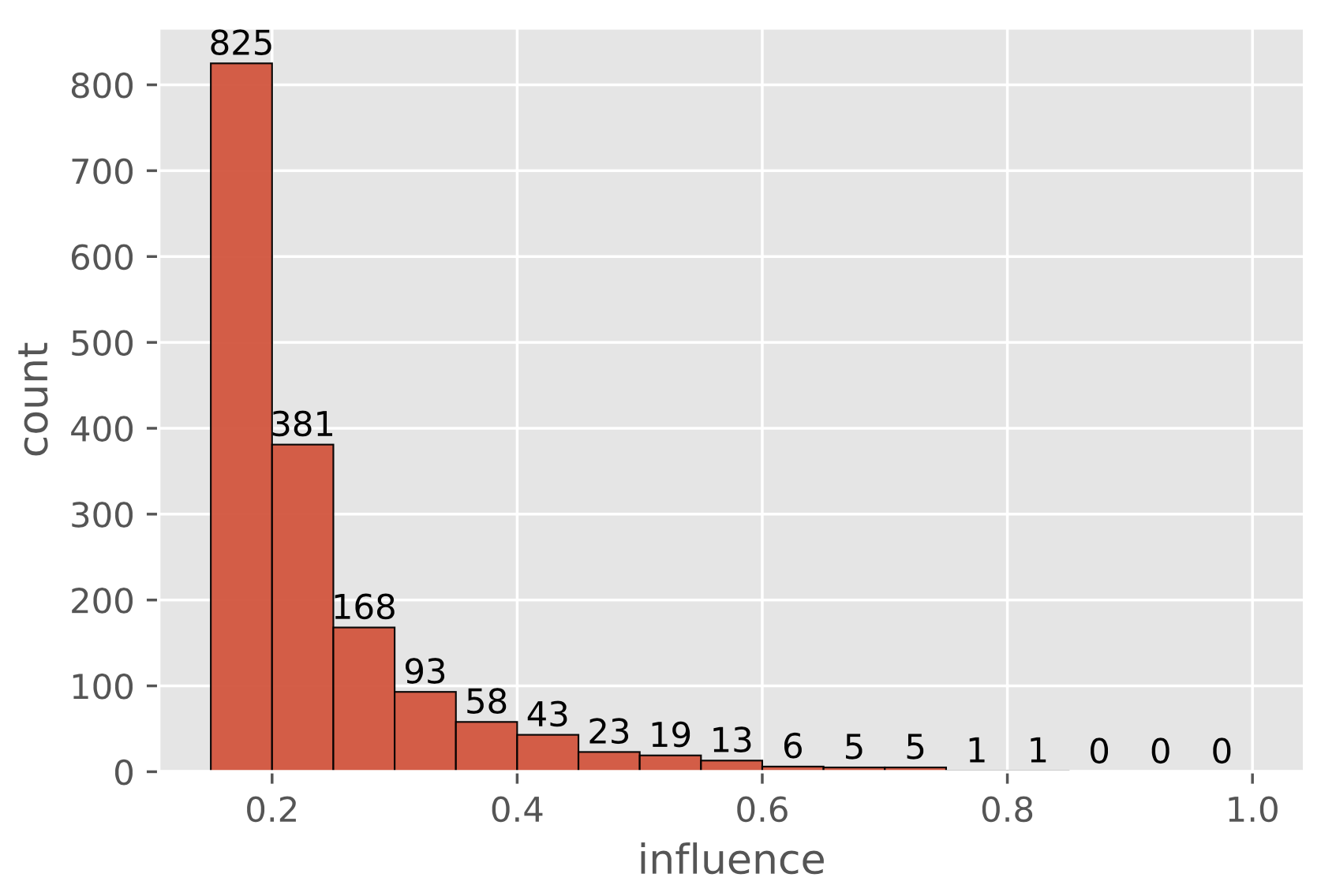 21
Examples of high-influence
train
test
train
test
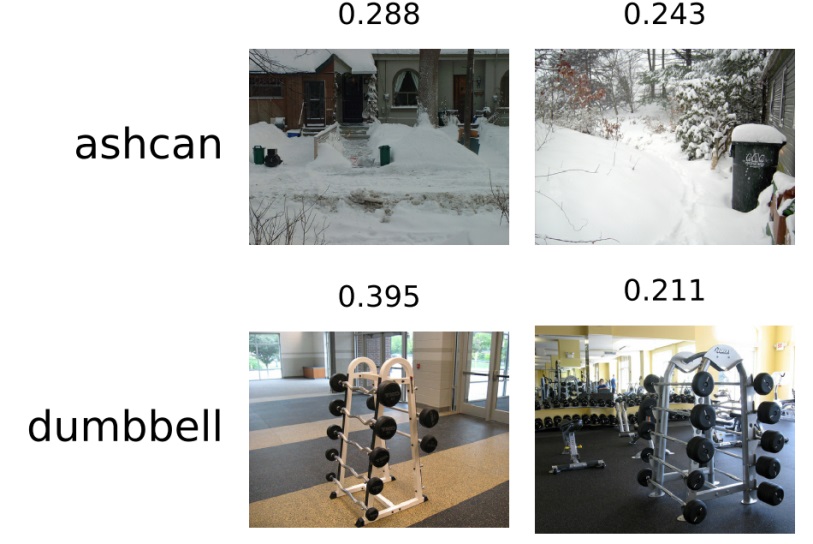 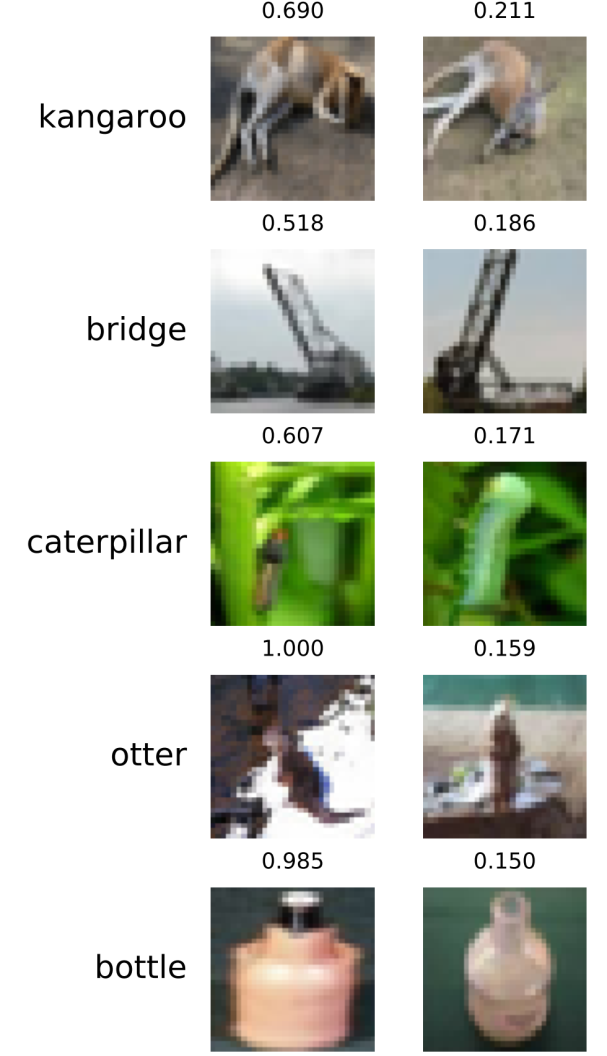 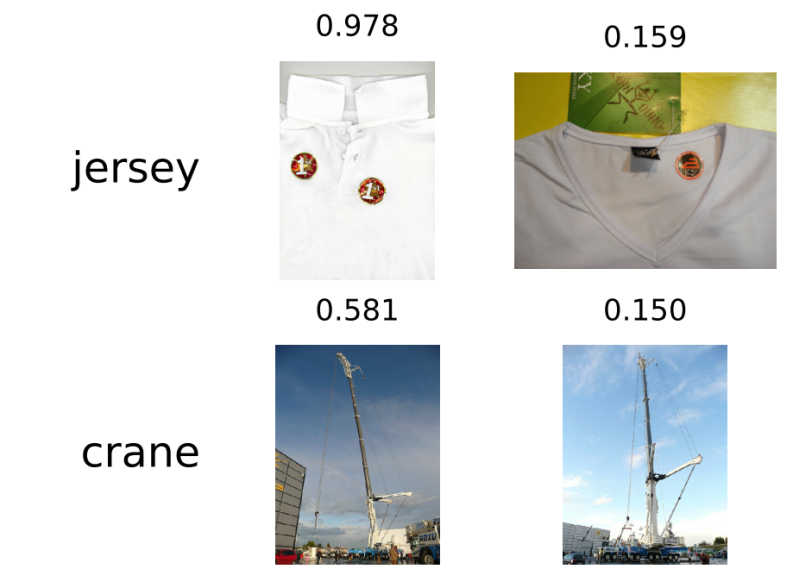 ImageNet
CIFAR-100
22
Conclusions
Label memorization is necessary for optimal generalization on long-tailed data distributions
Not algorithm-specific
Can be modelled theoretically
Additional materials
Theory: STOC 2020, https://arxiv.org/abs/1906.05271
Experiments: NeurIPS 2020, https://arxiv.org/abs/2008.03703
Results/additional examples: https://pluskid.github.io/influence-memorization/
Follow-up: memorization of data points
with Gavin Brown, Mark Bun, Adam Smith and Kunal Talwar
STOC 2021: https://arxiv.org/abs/2012.06421
Future work
Faithful models of learning
Implications of limiting memorization: effect on the accuracy depends on subgroup frequency 
Applications of estimators
23